ПОРЕКЛО ЗДРАВе ХРАНе
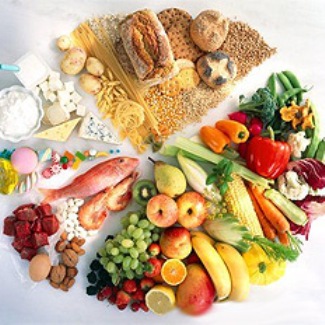 [Speaker Notes: Презентацију урадила Снежана Максимовић Влајић. Делове презентације за потребе часа изменила Јасмина Паучковић.]
Да се подсетимо:
порекло здрава хране
важност правилне исхране
пирамида исхране
основне врсте хране
житарице
воће и поврће
млечни производи, риба и месо
скроб, шећер и масти
витамини и минерали
Где се производи здрава храна?
Сеоско домаћинство
Животињске фарме
Житарице добијамо са њива
Из воћњака
Из повртњака
Зашто је важна правилна исхрана
Здрава  исхрана је веома важна за правилан психички и физички развој детета. Недовољан унос појединих намирница које су богате минералима и витаминима доводе до појаве многих болести. 
Због брзог начина живота, много деце се неправилно храни. Изложена су храни која је неадекватна због велике количине масти као што су: лисната теста, брза храна, грицкалице, пржена храна, као и простим шећерима као што су: слаткиши, газирани и негазирани сокови.
ПИРАМИДА ИСХРАНЕ
Шећер, масти, со
уља
Риба, месо,махунарке
Млеко и млечни производи, јаја
Воће
поврће
житрице
ОСНОВНЕ ВРСТЕ ХРАНЕ
ЖИТАРИЦЕ
ПОВРЋЕ
ВОЋЕ
МЛЕКО И МЛЕЧНИ ПРОИЗВОДИ
МЕСО
РИБА
ЈАЈА
МАХУНАРКЕ
УЉА
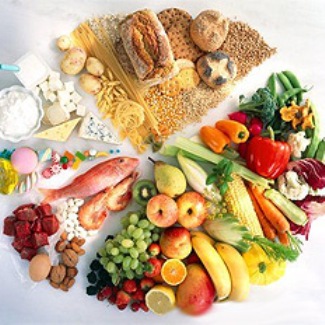 ЖИТАРИЦЕ
Житарице треба да обезбеде готово половину енергетских потреба, а половина унетих житарица треба да буде од целог зрна.
Житарице смањују ризик за развој срчаних болести, као и других хроничних болести.
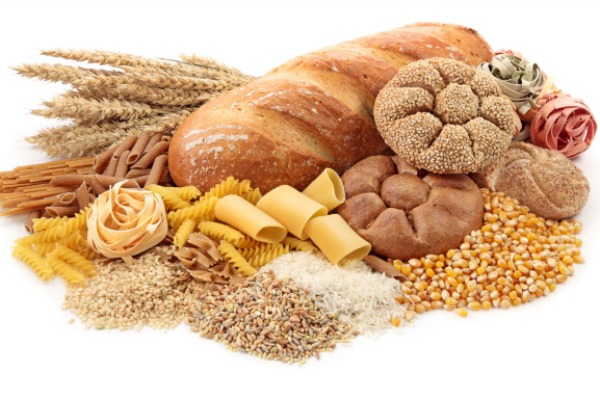 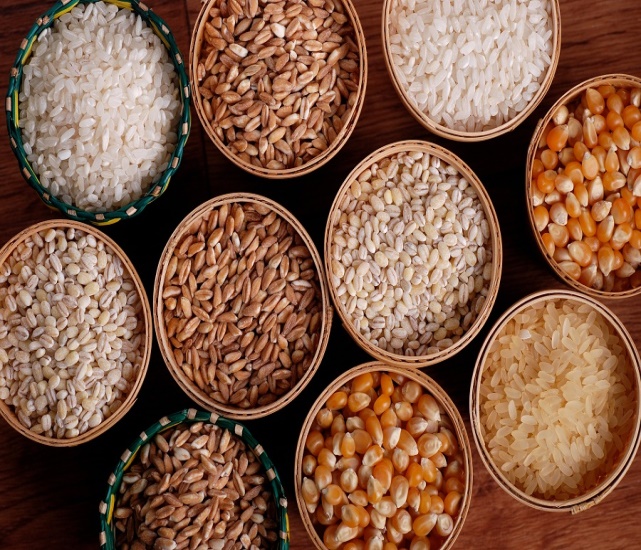 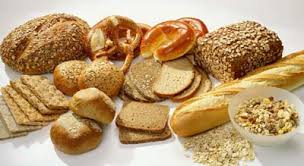 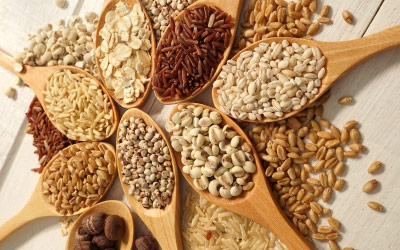 ПОВРЋЕ
ПОВРЋЕ је извор важних минерала и витамина, као и дијетних влакана
Смањују ризик од хроничних болести. Треба га користити у свакодневној исхрани.
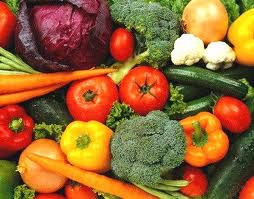 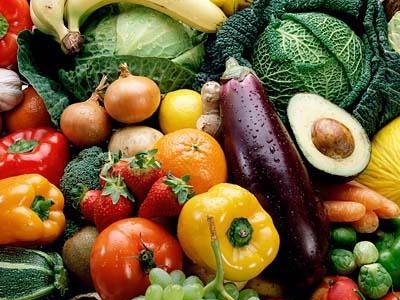 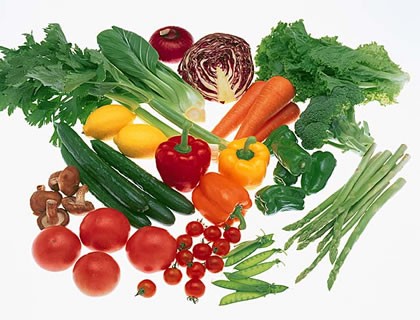 ВОЋЕ
ВОЋЕ је извор важних минерала и витамина, као и дијетних влакана; 
Смањују ризик од хроничних болести
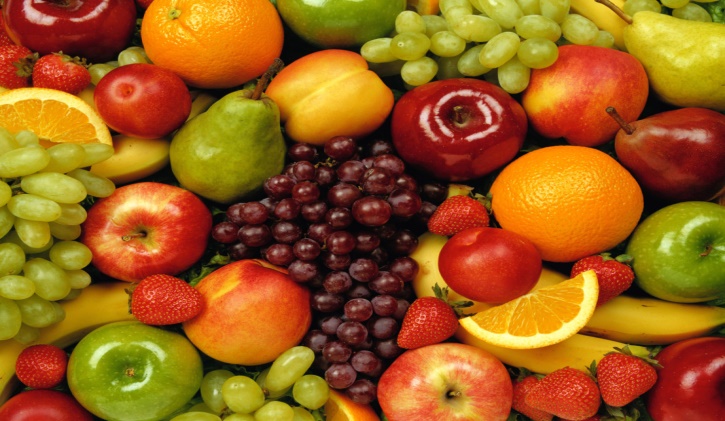 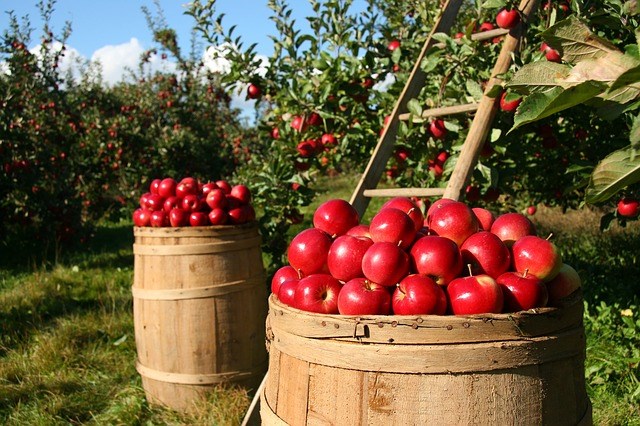 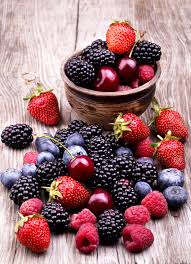 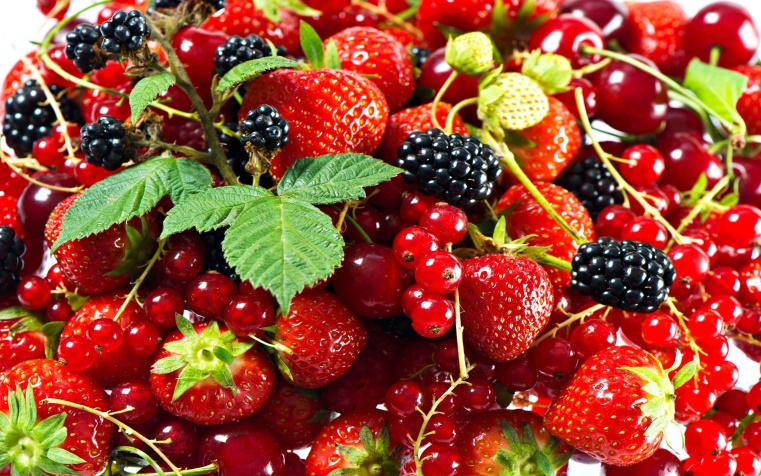 МЛЕКО И МЛЕЧНИ ПРОИЗВОДИ
Млеко и млечни производи треба да буду добри извори калцијума
Обезбеђују ханљиве и заштитне материје значајне за здравље костију, нарочито деце.
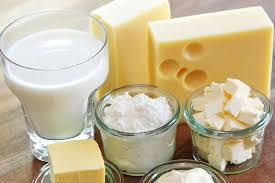 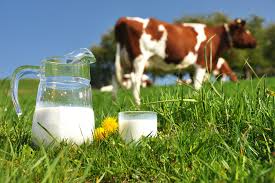 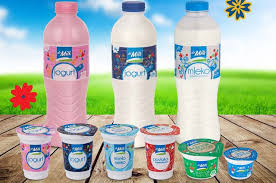 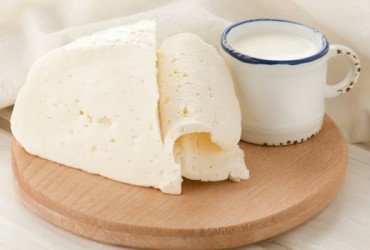 МЕСО, РИБА, ЈАЈА, МАХУНАРКЕ
Месо , риба, јаја, махунарке обезбеђују разноврсност нутријената, укључујући есенцијалне масне киселине и витамин Е
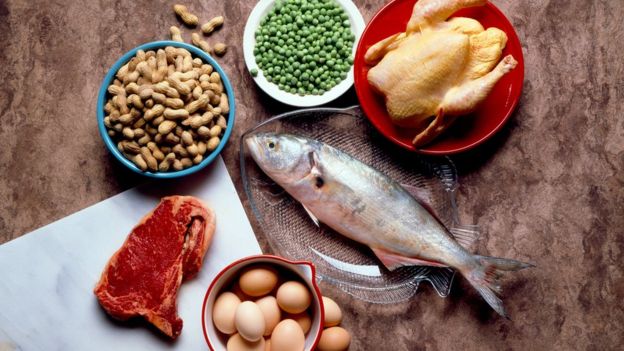 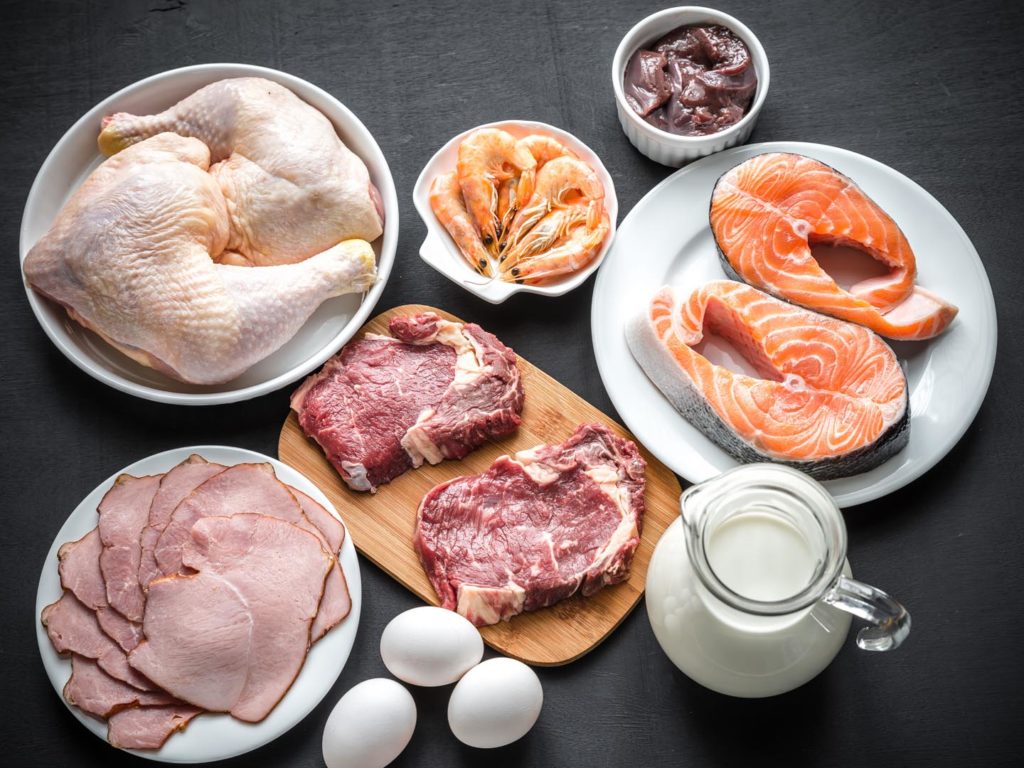 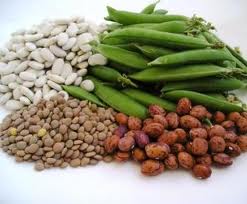 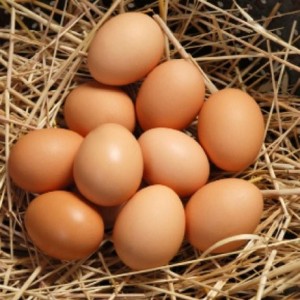 УЉА
Биљна уља доброг квалитета треба користити 
у склопу свеобухватно правилне исхране.Тиме се  смањује  ризик од хроничних болести.
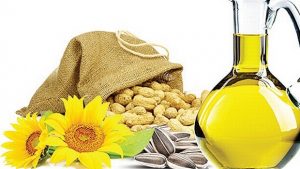 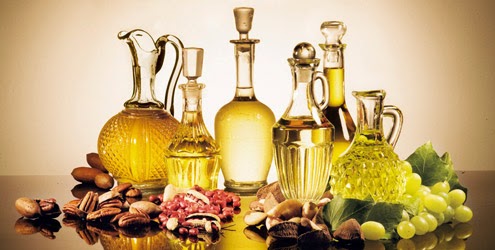 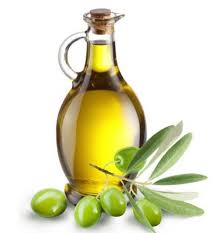 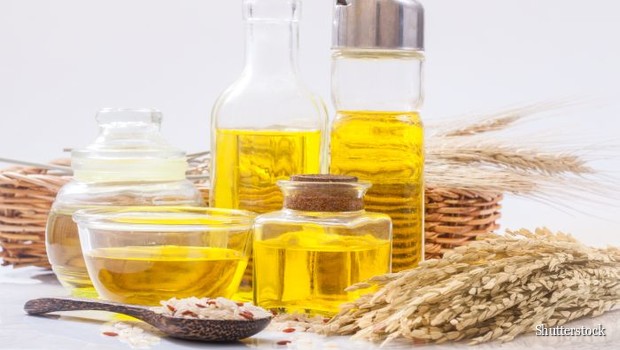 Нездрава храна
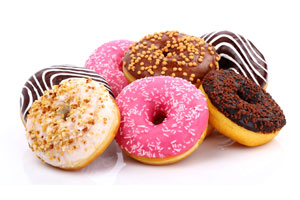 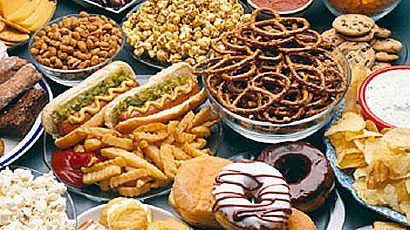 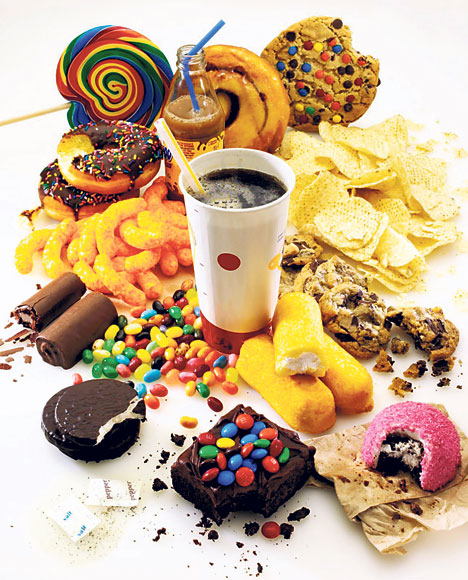 ЗАШТО ЈЕ ДОРУЧАК ВАЖАН
Доручак је најважнији оброк у току дана. Он је темељ правилне исхране. Обезбеђује енергију која је потребна за почетак дана.
Треба да буде сачињен од намирница које дају енергију. А то су: Житарице, млеко, јаја, сиреви...
Редован доручак утиче повољно на правилан раст и развој деце, боље праћење наставе , бољи успех у школи.
Храна је састављена од многих хранљивих материја које су свима потребне за живот, раст и развој, одржавање здравља као и за обезбеђивање енергије за рад.
Презентацију урадила Снежана Максимовић Влајић. Делове презентације за потребе часа изменила и дорадила Јасмина Паучковић.